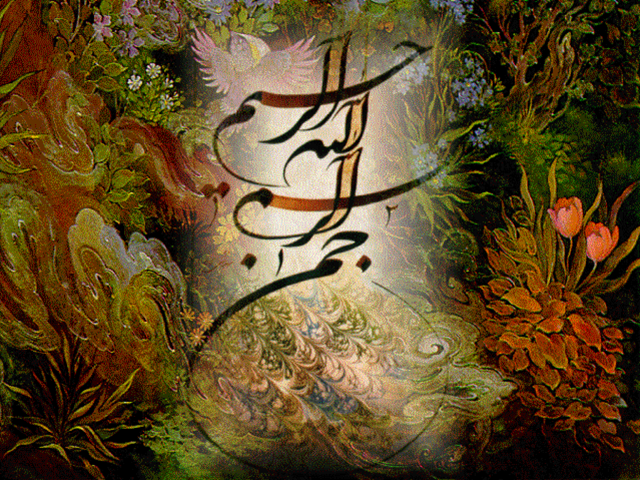 قال رسول الله (ص):
 اِنِّي بُعِثْتُ لِاُتَمِّمَ مَكارِمَ اْلاَخْلاق 

سقراط حكيم:
اخلاق برترين و عالي ترين سرمايه بشري است
اخلاق پزشکی؟!!!
مجموعه ای از نصایح و توصیه هاست؟
بالاخره در دانشگاه یک کشور اسلامی باید باشد، چاره ای نیست؟!
موضوعی شخصی است؟
موضوعی اجتماعی است که حکومت آن را تعیین می کند؟
بخش پزشکی اخلاق و فقه اسلامی است؟
علمی بین المللی است و برای پوشیدن جامه پزشکی باید آن را آموخت؟
باید با اصول فرهنگی و دینی جوامع هماهنگ شود؟
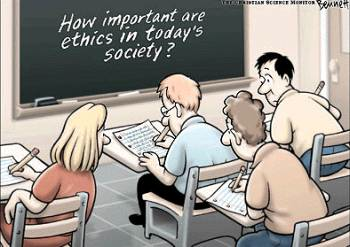 دکتر هاشمی-وزیر محترم بهداشت:
حقوق مردم و رضایتشان از پزشکان کجای این بلبشو است؟!
Code of Ethics of the American Academy of OphthalmologyPertinent Principles and Rules of the Code of Ethics related to Patient Care-April 2014
Competence.
2. Informed Consent.
3. Research and Innovation
4. Other Opinions
5. The Impaired Ophthalmologist
6. Pretreatment Assessment
7. Delegation of Services
8. Postoperative Care
Code of Ethics of the American Academy of OphthalmologyPertinent Principles and Rules of the Code of Ethics related to Patient Care-April 2014
9.Medical and Surgical Procedures
10.Procedures and Material
11.Commercial Relationships
12.Communications to Colleagues
13.Communications to the Public
14.Interrelations Between Ophthalmologists
15.Conflict of Interest
16.Expert Testimony
17.Confidentiality
Guidelines for Ophthalmologists: Ethical Principles and Professional Standards
Revised July 9, 2014
International Council of Ophthalmology (ICO)
Guidelines for Ophthalmologists: Ethical Principles and Professional Standards
Patient Care Standards 

2. Professional Practice Standards 

3. Professional Community Standards

4. Standards for Working with Other Health Care Professionals 

5. Research Standards
Guidelines for Ophthalmologists: Ethical Principles and Professional Standards
6. Social Standards 

7. Commercial Standards 

8. Teaching and Mentorship Standards 

9.Standards Governing the Relationship to the Medical Industry
Patient Care Standards
Standards
 The ophthalmologist ought to: 
Act in the best interests of his/her patient 
Put a patient‟s health and care above all other considerations 
Provide prompt help to persons whose life or health is endangered by disease
or accident within their scope of competence 
Treat patients without discriminating on the basis of age, gender, ethnicity,
sexuality, nationality, insurance status, disability, religion, lifestyle, or culture
 Ensure the privacy of the patient, and maintain confidentiality in all aspects of
the patient‟s treatment within the confines of the law 
Obtain informed consent from the patient for all interventions
 Provide the patient with truthful and accurate information about the state of the
patient‟s health.
Professional Practice Standards
Standards The ophthalmologist ought to: 	Perform only those procedures in which he/she is competent by reason of
specific training or experience, or be assisted by someone with specific training
or experience in said procedures. 	Maintain competence in technical ability, cognitive knowledge, and
professionalism, keeping abreast of developments in ophthalmic practice 	Be actively participating in clinical and surgical audit activities 	Anchor innovation and science with moral values 	Refrain from misrepresentation of credentials, training, experience, or ability 	Find the best quality care for the patient‟s condition, including appropriate
referrals as required 	Ensure a culture of operative safety for patients, including implementing an
approved “Surgical Safety Checklist”
Professional Practice Standards
Maintain accurate records of relevant information about the patient and his/her state of health
	Be appropriately dressed to meet the requirements for hygiene and courtesy 	Respect laws, ethical guidelines, and religious beliefs on the use of donated
human tissue 	Respect local variations in medical practice and customs, provided these do not
contravene the ethical standards 	Endeavor to minimize the cost and effort required by the patient to comply with
the entire care cycle 	Refrain from or withdraw from engaging in any form of clinical practice that
might be compromised in the case of a physician‟s mental, emotional, or
physical impairment 	Take corrective action when aware that an impaired ophthalmologist is
behaving in a compromised manner, including notifying the appropriate authorities.
Professional Practice Standards
Patient Relationships The ophthalmologist ought to: 	Respect the wishes of the patient 	Seek to effectively communicate with the patient, relatives, caregivers, or legal
guardians 	Be sensitive and aware that different beliefs, backgrounds, values, and cultures
may influence a patient„s understanding, decisions, or responses 	Discuss the patient„s diagnosis, investigations, and treatment in a way the
patient can understand 	Provide the patient with a recommendation based on clinical need 	Provide opportunities for the patient, relatives, caregivers, or legal guardians to
ask questions
Professional Practice Standards
	Be open and honest, particularly when the patient has suffered a complication
or adverse event 	Refer a patient when the best procedure for the patient is not within the
ophthalmologist‟s scope of practice 	Maintain the confidentiality of all information divulged by the patient or obtained
from the patient (eg, radiology, photographs, pathology results) unless
otherwise required by law or agreed to by the patient 	Refrain from entering into a relationship of a sexual nature with the patient.
Professional Practice Standards
Standards 
The ophthalmologist ought to: 
	Abide by the law, but also recognize a responsibility to seek to alter those laws
and regulations that do not serve the best interests of patients 
	Support the transparent and equitable allocation of health care resources 
	Advocate for improvements in individual and public health where appropriate.
Professional Community Standards
Standards 
The ophthalmologist ought to:
 	Abide by the law, but also recognize a responsibility to seek to alter those laws
and regulations that do not serve the best interests of patients 
	Support the transparent and equitable allocation of health care resources
 	Advocate for improvements in individual and public health where appropriate.
Standards for Working with Other Health Care Professionals
Standards 
The ophthalmologist ought to:
 	Treat colleagues with respect
 	Respect the training, knowledge, and experience of other surgeons and health
care workers 	Participate constructively in peer review 
	Maintain a respectful professional dialogue conducted in a manner that
advances the best interests of the patient, including the sharing of relevant
Information
 	Provide help to colleagues in cases where professional standards of care are
below available possibilities 
	Respect the interests of the referring physician when asked for a consultation
or a second opinion
 	Refrain from acting as an expert witness in legal cases unless one can do so
truthfully 
	Decide freely and responsibly whether, and to which colleagues, to transfer
patients for specialized diagnostics and therapy
 	Reject any influence of third parties on the referral patterns.
Research Standards
Standards 
The ophthalmologist ought to: 
	Perform research under the aegis of an accredited ethics research committee
where appropriate
 	Observe appropriate review mechanisms for clinical research
 	Inform research subjects of the nature of the investigation, and obtain full
informed written consent
 	Regard the well-being of the individual patient as paramount, irrespective of the
value of the research project
 	Ensure that patients retain the right to withdraw from research at any time and
are provided with feedback about their treatment without prejudice.
 	Refrain from representing another‟s work as their own 
	Report research accurately and avoid conflict of interest.
Social Standards
Standards 
The ophthalmologist ought to: 
	Communicate accurately with the public
 	Refrain from misrepresentation of credentials, training, experience, or ability 
	Refrain from providing false, deceptive, or misleading information 
	Refrain from misleading through omission of material information 
	Refrain from appealing to an individual‟s anxiety in an unfair way for self-
benefit.
Commercial Standards
The ophthalmologist ought to: 
	When charging a fee for professional services
 Ensure that it is reasonable and does not exploit the patient‟s need  Disclose fees without misrepresentation, including future costs to be
incurred as part of treatment  Disclose to the patient any relevant interest in or of a third party
	Be honest and transparent with respect to any potential conflicts of interest 
	Be honest in financial and commercial matters
 	Recommend only those tests, devices, drugs, or procedures that advance the
best interest of the patient, rather than serve the financial benefit of the
ophthalmologist.
 	Declare relevant financial interest, including company sponsorship in diagnostic
and procedural services, used to manage patients.
Teaching and Mentorship Standards
The ophthalmologist ought to: 
	Provide supervision that minimizes risks to the patient and maintains
responsibility for the patient's welfare
 	Acknowledge the responsibility to teach and train future ophthalmologists,
junior doctors, medical students, and where applicable, allied health or midlevel
eye care personnel 
	Encourage teaching of medical ethics
 	Commit to providing team training
 	Give feedback on progress and performance, including assisting in remediation
programs where necessary 
	Encourage self-assessment and reflection through clinical/surgical audit 
	Be honest, factual, objective, and constructive when providing feedback
 	Act as a professional coach to colleagues by providing the opportunity for open
and impartial dialogue and advice on professional matters, or on practices that might hinder professional and ethical behaviorICO Guidelines for Ophthalmologists: Ethical Principles and Professional Standards Revised July 9, 2014 Page 8
	Assist in ensuring trainees are safe in the workplace, with regard to their own physical, mental, and emotional health, including ensuring all trainees have access if possible to a mentor program.
Standards Governing the Relationship to the Medical Industry
The ophthalmologist ought to: 
	Ensure that the use of new medications, machinery, and other support from the
medical industry is primarily motivated by care and consideration of the patient‟s needs and are not recommended as a means of garnering financial recompense
	Take precautions to ensure that all recommended treatment or interventions suggested by medical industries, or representatives of medical industries, have been approved by the required process and laws of the land
	Ensure that the appropriate ethical clearance has been obtained for clinical trials as recommended in the Helsinki Declaration–Ethical Principles for Medical Research Involving Human Subjects http://www.wma.net/en/30publications/10policies/b3/
	Ensure that patients will not be used in trials in the introduction of new processes or medications without their express
permission after clear, explicit, and truthful presentation of the procedure, its risks, and the patient‟s expected role in the process
	Maintain complete secrecy of files, databases, or other patient-related information, and under no circumstance, reveal such data to companies or other commercial interests for the purpose of advertising or contacting the said patient for commercial gain
	Be cautious in accepting direct funding from the medical industry. It is preferable that such funding is through an independent body, such as a professional society or hospital that will award the funds to the most appropriate individual
	Be open in identifying those who are responsible for funding or sponsoringICO Guidelines for Ophthalmologists: Ethical Principles and Professional Standards Revised July 9, 2014 Page 9
scientific or other ophthalmology-related events 	Clarify that no partiality or benefit is attached to a funding agent and that no
funding agent is accorded special rights or preferential treatment as a result of
their sponsorship 	Orient ophthalmological training towards evidence-based knowledge and not
the interest of external bodies 	Ensure that sponsors are not allowed to influence the content of ophthalmologic
presentations 	Ensure that fees and reimbursement of expenses are only given based on the
performance of a professionally related task, and not on defending the interests of sponsoring bodies or funding agencies.
Standards Governing the Relationship to the Medical Industry
Standards The ophthalmologist ought to:
 	Ensure that the use of new medications, machinery, and other support from the
medical industry is primarily motivated by care and consideration of the patient‟s needs and are not recommended as a means of garnering financial recompense
	Take precautions to ensure that all recommended treatment or interventions suggested by medical industries, or representatives of medical industries, have been approved by the required process and laws of the land
	Ensure that the appropriate ethical clearance has been obtained for clinical trials as recommended in the Helsinki Declaration–Ethical Principles for Medical Research Involving Human Subjects
Standards Governing the Relationship to the Medical Industry
Ensure that patients will not be used in trials in the introduction of new processes or medications without their express permission after clear, explicit, and truthful presentation of the procedure, its risks, and the patient‟s expected role in the process
	Maintain complete secrecy of files, databases, or other patient-related information, and under no circumstance, reveal such data to companies or other commercial interests for the purpose of advertising or contacting the said patient for commercial gain
	Be cautious in accepting direct funding from the medical industry. It is preferable that such funding is through an independent body, such as a professional society or hospital that will award the funds to the most appropriate individual
Standards Governing the Relationship to the Medical Industry
Be open in identifying those who are responsible for funding or scientific or other ophthalmology-related events 
	Clarify that no partiality or benefit is attached to a funding agent and that no
funding agent is accorded special rights or preferential treatment as a result of
their sponsorship
 	Orient ophthalmological training towards evidence-based knowledge and not
the interest of external bodies
	Ensure that sponsors are not allowed to influence the content of ophthalmologic
Presentations
 	Ensure that fees and reimbursement of expenses are only given based on the
performance of a professionally related task, and not on defending the interests of sponsoring bodies or funding agencies.
OUTLINE
• Why study ethics? • What is ethics? • What is the foundation of ethics? • What are the different ethical systems? • What are the difficulties in applying ethics? • What is the relationship to ophthalmology? • How does this apply to you?
Case History
Practicing ophthalmologist, Dr. Z, wishes to participate in a surgical program in a developing country.
Dr. Z has not performed surgery for 5 years and wishes to start operating again.
Dr. Z has heard that there is a good place to practice surgery in another county.
Case History
Dr. Z contacts a surgical instrument company and asks them to sponsor his trip in the developing country and arranges a visit. When asked by the program in the developing country about his experience with surgery, Dr. Z states he has been operating for over 10 years.
The surgical instrument company offers to sponsor Dr. Z’s visit if he uses their new instrument which has not yet been approved in Dr. Z’s country.

Dr. Z arrives in the developing country and immediately starts to operate on patients with advanced cataract.
Case History
Dr. Z spends a week in the developing country and performs 50 surgeries. 
Dr. Z did not perform pre-operative or post-operative assessments.
Dr. Z did not perform informed consent.
Dr. Z did not arrange for post-operative assessment by a qualified healthcare provider.
Dr. Z’s surgery was not supervised by another ophthalmologist or healthcare provider skilled in cataract surgery.
Case History
Dr. Z returns home and wishes to publish his outcomes using the sponsoring surgical instrument company’s equipment.
Dr. Z publishes his results and presents case studies revealing patient names and testimonials about how Dr. Z helped them.

Dr. Z is then paid as a consultant for the surgical company.
Rule 1. Competence
An ophthalmologist is a physician who is educated and trained to provide medical and surgical care of the eyes and related structures. An ophthalmologist should perform only those procedures in which the ophthalmologist is competent by virtue of specific training or experience or is assisted by one who is. An ophthalmologist must not misrepresent credentials, training, experience, ability or results.
Rule 2. Informed Consent
The performance of medical or surgical procedures shall be preceded by appropriate informed consent.
Rule 3. Research & Innovation
Research and innovation shall be approved by appropriate review mechanisms to protect patients from being subjected to or potentially affected by inappropriate, ill-considered, or fraudulent basic science or patient-oriented research. Basic science and clinical research are conducted to develop adequate information on which to base prognostic or therapeutic decisions or to determine etiology or pathogenesis, in circumstances in which insufficient information exists. Appropriate informed consent for research and innovative procedures must recognize their special nature and ramifications. In emerging areas of ophthalmic treatment where recognized guidelines do not exist, the ophthalmologist should exercise careful judgment and take appropriate precautions to safeguard patient welfare.
Rule 6. Pretreatment Assessment
Treatment shall be recommended only after a careful consideration of the patient's physical, social, emotional and occupational needs. The ophthalmologist must evaluate the patient and assure that the evaluation accurately documents the ophthalmic findings and the indications for treatment. Recommendation of unnecessary treatment or withholding of necessary treatment is unethical.
Rule 8. Postoperative Care
The providing of postoperative eye care until the patient has recovered is integral to patient management. The operating ophthalmologist should provide those aspects of postoperative eye care within the unique competence of the ophthalmologist (which do not include those permitted by law to be performed by auxiliaries). Otherwise, the operating ophthalmologist must make arrangements before surgery for referral of the patient to another ophthalmologist, with the patient's approval and that of the other ophthalmologist. The operating ophthalmologist may make different arrangements for the provision of those aspects of postoperative eye care within the unique competence of the ophthalmologist in special circumstances, such as emergencies or when no ophthalmologist is available, so long as the patient's welfare and rights are the primary considerations. Fees should reflect postoperative eye care arrangements with advance disclosure to the patient.
Rule 10. Procedures & Materials
Ophthalmologists should order only those laboratory procedures, optical devices or pharmacological agents that are in the best interest of the patient. Ordering unnecessary procedures or materials or withholding necessary procedures or materials is unethical.
Rule 11. Commercial Relationshps
An ophthalmologist's clinical judgment and practice must not be affected by economic interest in, commitment to, or benefit from professionally-related commercial enterprises.
Rule 15. Conflict of Interest
A conflict of interest exists when professional judgment concerning the well-being of the patient has a reasonable chance of being influenced by other interests of the provider. Disclosure of a conflict of interest is required in communications to patients, the public, and colleagues.
Rule 17. Confidentiality
An ophthalmologist shall respect the confidential physician-patient relationship and safeguard confidential information consistent with the law.
What Do You Think?
Do Dr. Z’s actions comply with the noted Rules of the Code of Ethics?  
Do you consider one of the Rules breaches to be the most egregious? If yes, which one?
مرد ۷۸ ساله با اختلال در دید
در معاینه دژنراسیون شدید ماکولر در دو طرف مشاهده می شود

option 1 (reporting him)
option 2 (going along with him)
option 3 (referring him)
Case 1: A 78-year-old patient of yours presents in the eye clinic complaining of vision problems, and an examination reveals extensive bilateral macular degeneration. Several years ago the patient had good visual acuity, but now he sees 20/100 with the right eye and 20/200 with the left eye. You explain to the patient that his poor vision is age related and that there are no surgical or medical interventions which can correct this problem. “I'm afraid that you don't see well enough to drive a car,” you tell him. “You shouldn't be driving anymore.” The patient becomes irritated by your suggestion and tells you that he enjoys driving and will not cease to do so. He tells you that he will find an ophthalmologist who can help him.
بیمار با علایم جدایی شبکیه )Retinal detachment( مراجعه کرده –نیاز به عمل فوری دارد-اما مایل نیست توسط دستیار عمل شود.
The ophthalmology department at University Hospital has an extensive residency program. In order to complete the program, residents must perform various surgical procedures, so that they will develop the skills they need to be competent ophthalmologists. However, patients are not always told when a resident is performing the surgery as first surgeon, because the faculty believe that patients might object and possibly refuse the surgery. Besides, faculty are always present either as first surgeon or as assistant during the operations to ensure that the patient's welfare is promoted and protected.
One day a new patient, S.R., complaining of “flashing lights and floaters” presents to the hospital's clinic and is discovered to have a macula-threatening retinal detachment. When she is scheduled for scleral buckling surgery she asks Dr. A., the faculty member who examined her, whether he will be performing the procedure. “I know this is a university hospital, and that sometimes the students do the operations,” she tells him.
زن ۷۳ ساله با سابقه کوری به مدت ۱۲ سال – به علت آسیب شدید عصب بینایی - برای عمل جراحی مراجعه کرده است.
D.M. is a 73-year-old woman who has been blind for 12 years. She lives with her 54-year-old daughter, and although she is able to manage her affairs, Ms. M. has not accepted her handicap. The patient has glaucoma and advanced cataracts, which brings her to her ophthalmologist, Dr. B. Ms. M. has heard of advances in ophthalmology, such as lens implantation, same-day surgery, and small incisions leaving minimal scarring, and she would very much like to try them. However, tests reveal extensive optic nerve damage, which indicate that there is no possibility of visual improvement. For this reason, Dr. B. does not recommend surgery, and instead suggests Ms. M. consider a rehabilitation program.
Nevertheless, Ms. M. wants to have surgery. She can pay for the procedure and claims, “These are my eyes, and I have a right to surgery.” Because the patient is already blind, Dr. B. recognizes that there is little risk in a surgical intervention. He also believes that, unless Ms. M. has the surgery, she will never accept the irreversibility of her condition. Should Dr. B. perform the procedure?
پسر بچه ۱ ساله با رتینو بلاستوم دو طرفه به نزد شما آورده شده است
J.R., a one-year-old child, was noted by his parents to have difficulty seeing. He was checked by a pediatrician who referred him to an ophthalmologist because of a mass in the right eye which prevented a view of the interior of the eye.
Dr. C., an ophthalmologist, examined J.R. and found an advanced growth in the right eye, typical of retinoblastoma, a malignant tumor of the retina with a predilection for spread to the brain. Also, careful examination of the left eye revealed a growth in it, which was much smaller but still of significant size.
دکتر هاشمی-وزیر محترم بهداشت:
حقوق مردم و رضایتشان از پزشکان کجای این بلبشو است؟!